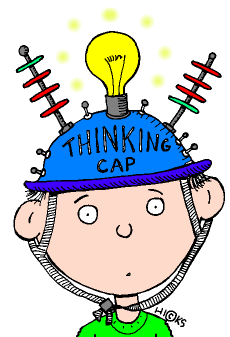 Think Like a Scientist
Grudge Ball Review
What IS aN Independent Variable?
The variable that is manipulated or changed
The variable that is left the same
The final result of the experiment
The variable that is measured
What IS aN Independent Variable?
The variable that is manipulated or changed
What IS a Controlled Variable?
The variable that is manipulated or changed
The variable that is left the same
The final result of the experiment
The variable that is measured
What IS A Controlled Variable?
b. The variable that is left the same
What IS a Dependent Variable?
The variable that is manipulated or changed
The variable that is left the same
The final result of the experiment
The variable that is measured
What IS a Dependent Variable?
d. The variable that is measured
IN A SCIENTIFIC EXPERIMENT
All variables should be controlled.
If you do it right the first time, you don’t need to do it again.								                     
Only one variable needs to be changed.
If your hypothesis is incorrect, then your experiment is wrong.
IN A SCIENTIFIC EXPERIMENT
All variables should be controlled.
If you do it right the first time, you don’t need to do it again.								                     
Only one variable needs to be changed.
If your hypothesis is incorrect, then your experiment is wrong.
True or False: 
Science experiments Don’t need to have Variables.
True or False: 
Science experiments Don’t need to have Variables.
FALSE.  All experiments have variables.
What Method should you Use when writing a Conclusion?
What Method should you Use when writing a Conclusion?
C-E-R
Claim - Evidence - Reasoning
What Does the “E” in C-E-R Stand for?
What Does the “E” in C-E-R Stand for?
The E stands for Evidence.

C: Claim
E: Evidence
R: Reasoning
What is the effect of Soil Type on Plant Height?
What is the independent variable? Underline it.
What is the dependent variable?  Circle it.
What is the effect of Soil Type on Plant Height?
Name two control variables for this testable question.
What is the effect of Soil Type on Plant Height?
Name two control variables for this testable question.
Type of plant, growing conditions (sunlight, temperature, etc), amount of water, type of container
Identify the testable question
Which is better, ice cream or potato chips?
Does water smell good?
Does the type of wood affect how long it burns?
Does carbon dioxide in the atmosphere cause the atmosphere to warm?
Identify the testable question
Which is better, ice cream or potato chips?
Does water smell good?
Does the type of wood affect how long it burns?
Does carbon dioxide in the atmosphere cause the atmosphere to warm?
Write an if-Then HyPothesis
Does changing the height of the ramp affect how far a ball will roll?
Write an if-Then HyPothesis
Does changing the height of the ramp affect how far a ball will roll?

If the height of the ramp is higher, then the ball will roll farther.